Exploring Spiral Microfluidic Channels: Secondary Dean Flow Induction and Micro-Particle Separation via a Progressively Narrowing Upper Channel
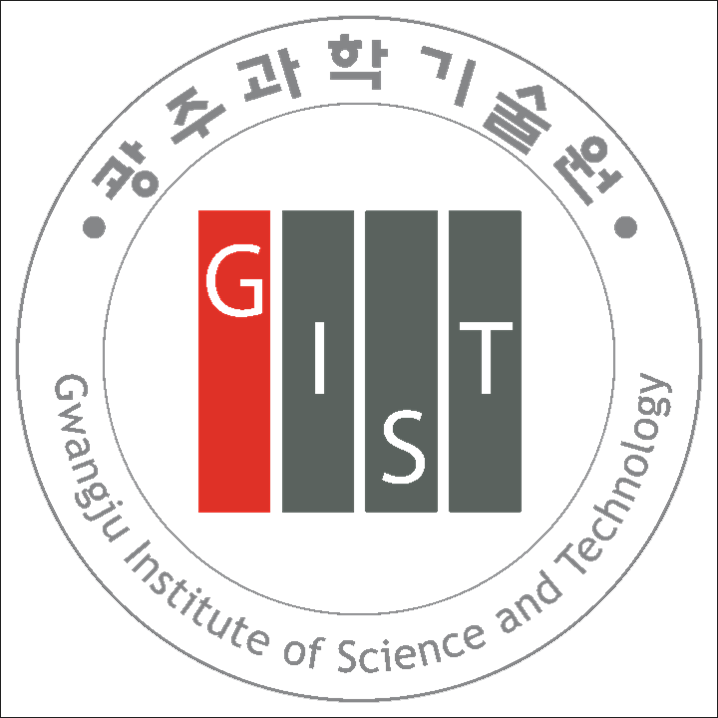 1Sung Hoon Bae, 1Ye Sung Lee, 1,2Sung Yang*
1School of Mechanical Engineering, 2Department of Biomedical Science & Engineering, 
Gwangju Institute of Science and Technology (GIST), Gwangju, 61005, Republic of Korea
Abstract
Micro-particle separation based on size has become essential in numerous biomedical and environmental applications. A spiral channel geometry is often employed to induce a secondary flow that can provide high throughput and separation efficiency. The use of this geometry allows for efficient separation and high throughput. These devices are typically designed as channels with a simple two-dimensional cross-section, either rectangular or trapezoidal. This work investigates the secondary flow induced in a spiral channel with a cross-section continuously changing in the longitudinal direction. The separation efficiency is evaluated using beads of various sizes. The velocity of the secondary flow is five times greater than that of a conventional spiral channel. In the experiment using 4.1um-sized beads, the particles' equilibrium position is closer to the inner wall than in the conventional spiral channel, resulting in a separation efficiency of 96.2%, which is 89.3% higher.
Introduction
Experimental Result
Micro-particle separation methods
Microfluidic systems typically leverage the disparities in the intrinsic properties of different cell populations to achieve separation and can be broadly classified as active or passive separation techniques.
Inertial particle-focusing
Passive techniques depend only on the channel geometry and inherent hydrodynamic forces for functionality[1].
It operates with a fast fluid flow; large samples can be processed quickly.
In this work
We investigated the secondary flow(Dean flow) induced in a spiral channel whose cross-section changes in the longitudinal direction(2.5 Dimensions).
We improved the separation efficiency of spiral devices while maintaining the high-throughput feature.
Comparison of secondary flow with conventional spiral channel
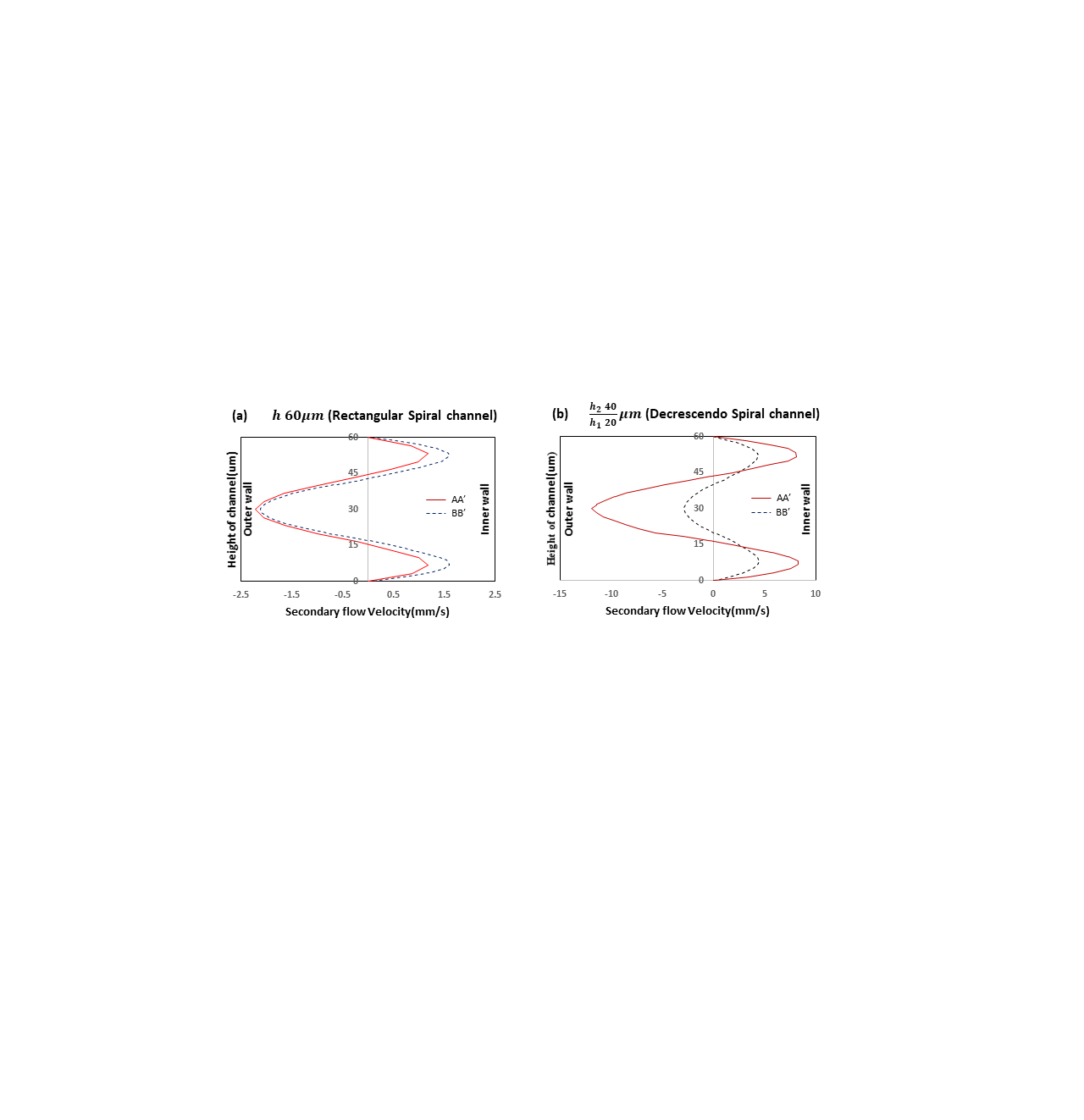 Fig. 3. A Velocity magnitude at the center of the dean flow induced in the cross-sections of AA’ and BB’ (a) A Rectangular-section spiral channel (b) A Decrescendo spiral channel with a lower channel height of 20μm and an upper channel height of 40μm.
Comparison of separation efficiency for various sized-particles
(a)
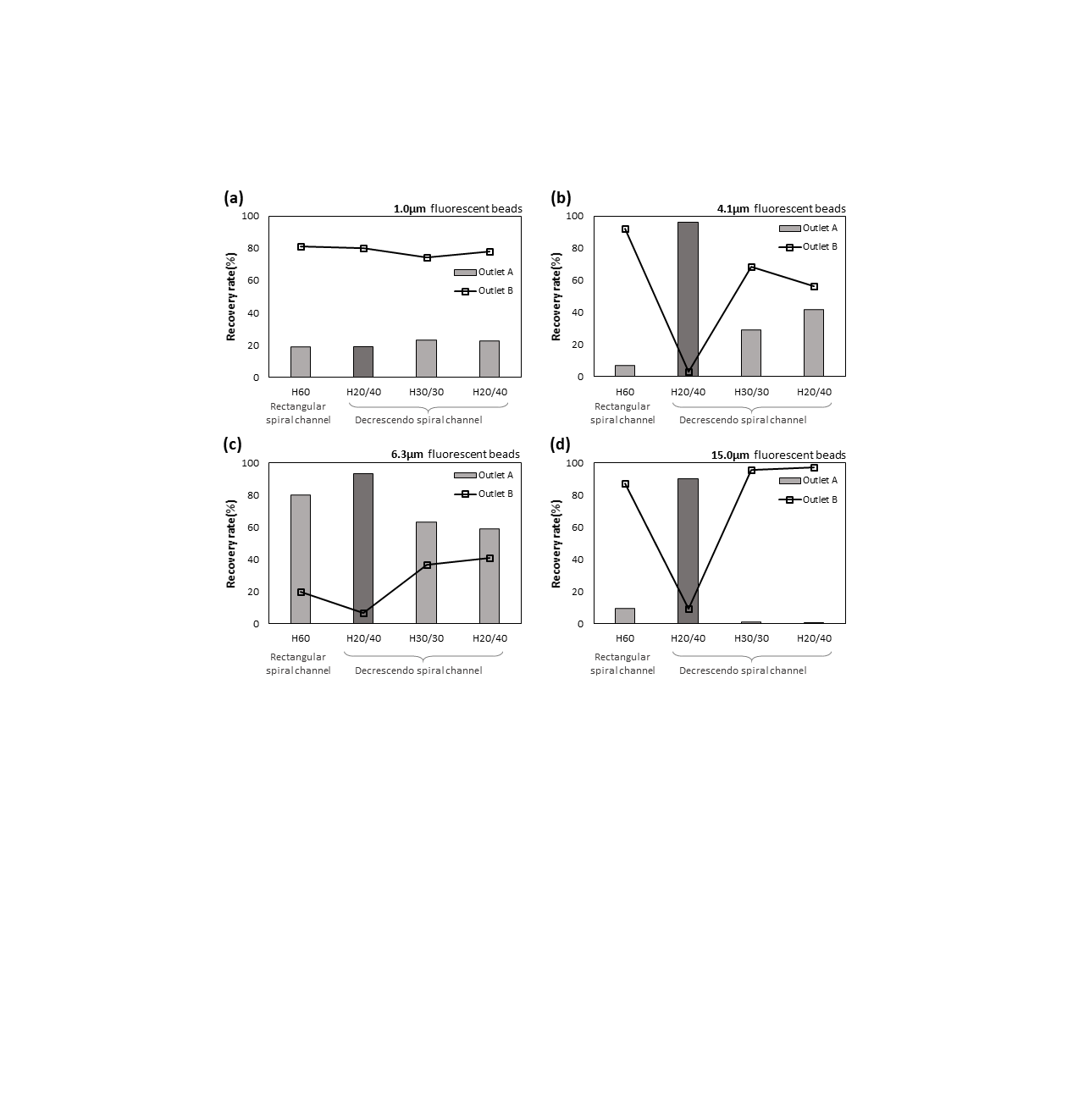 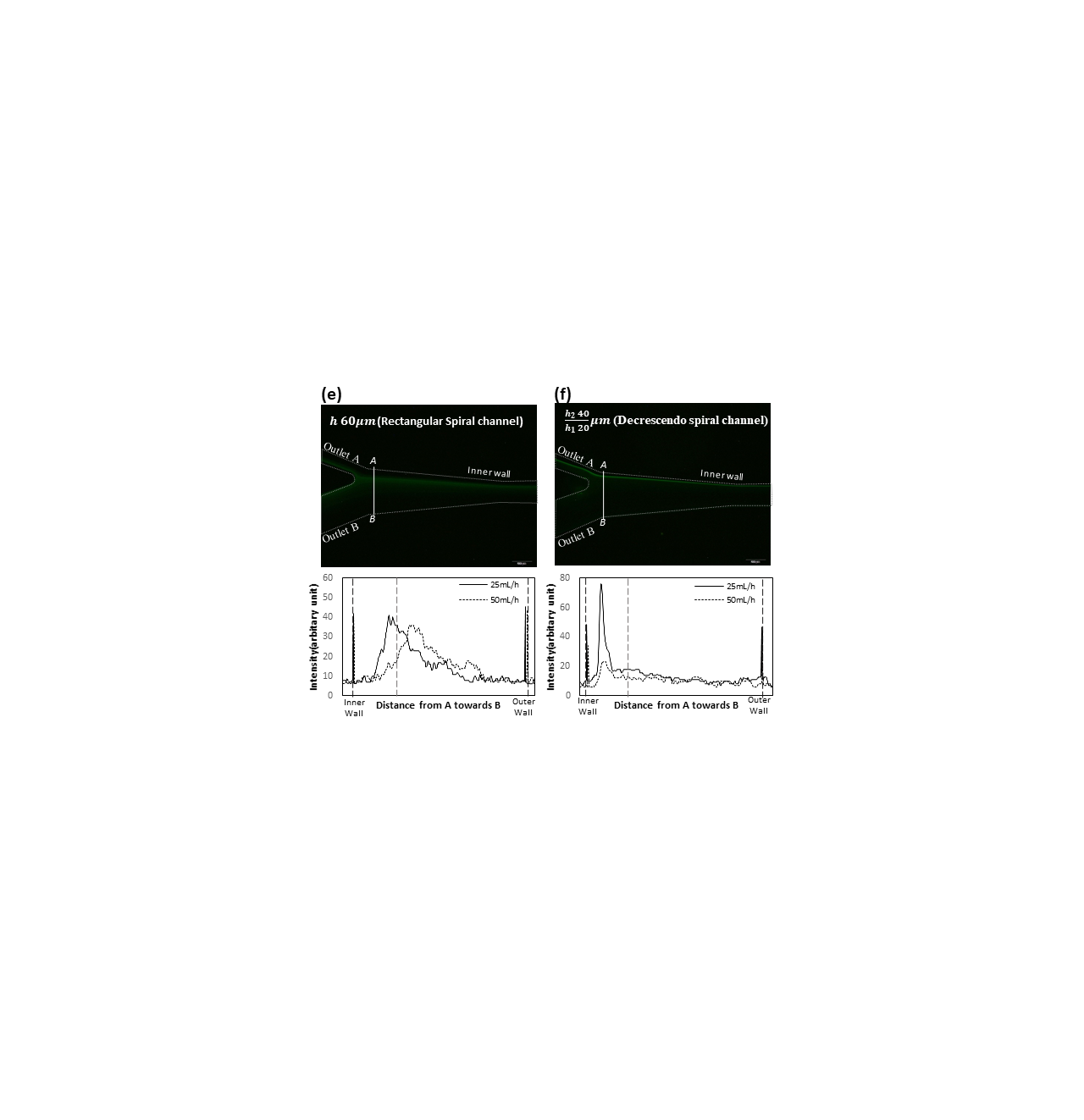 Device Schematic
Device design (W 200µm, Total H 60µm, L 40mm)
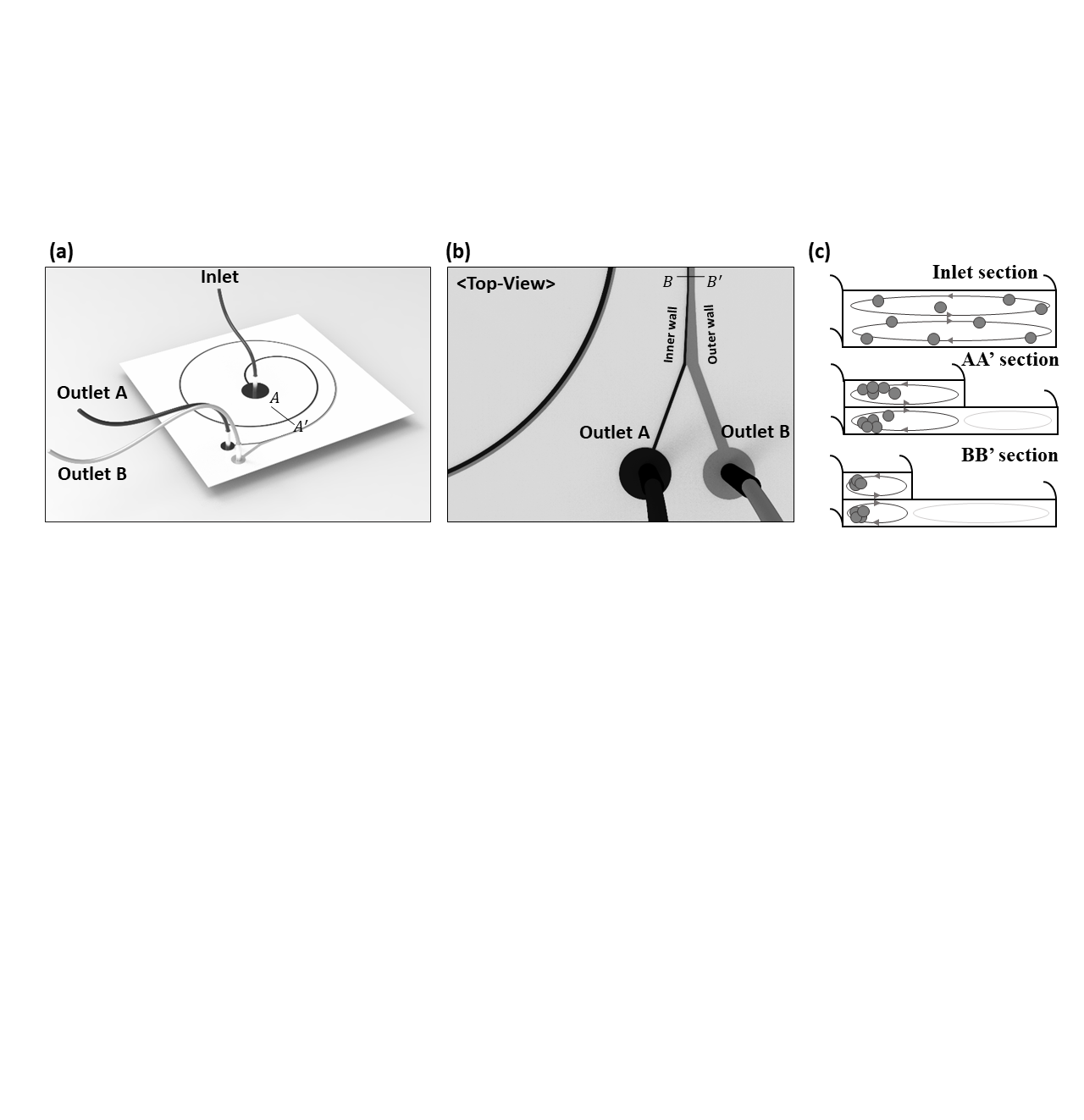 Fig. 4. At 25 mL/h injection flow rate, the recovery rate at Outlets A and B of beads of various sizes for each channel (a-d). Fluorescent images illustrating the distribution of 4.1μm particles across the microchannel outlet (e) A Rectangular-section spiral channel (f) A Decrescendo spiral channel with a lower channel height of 20μm and an upper channel height of 40μm
Fig. 1. Schematic of Decrescendo spiral channel.
Working principle
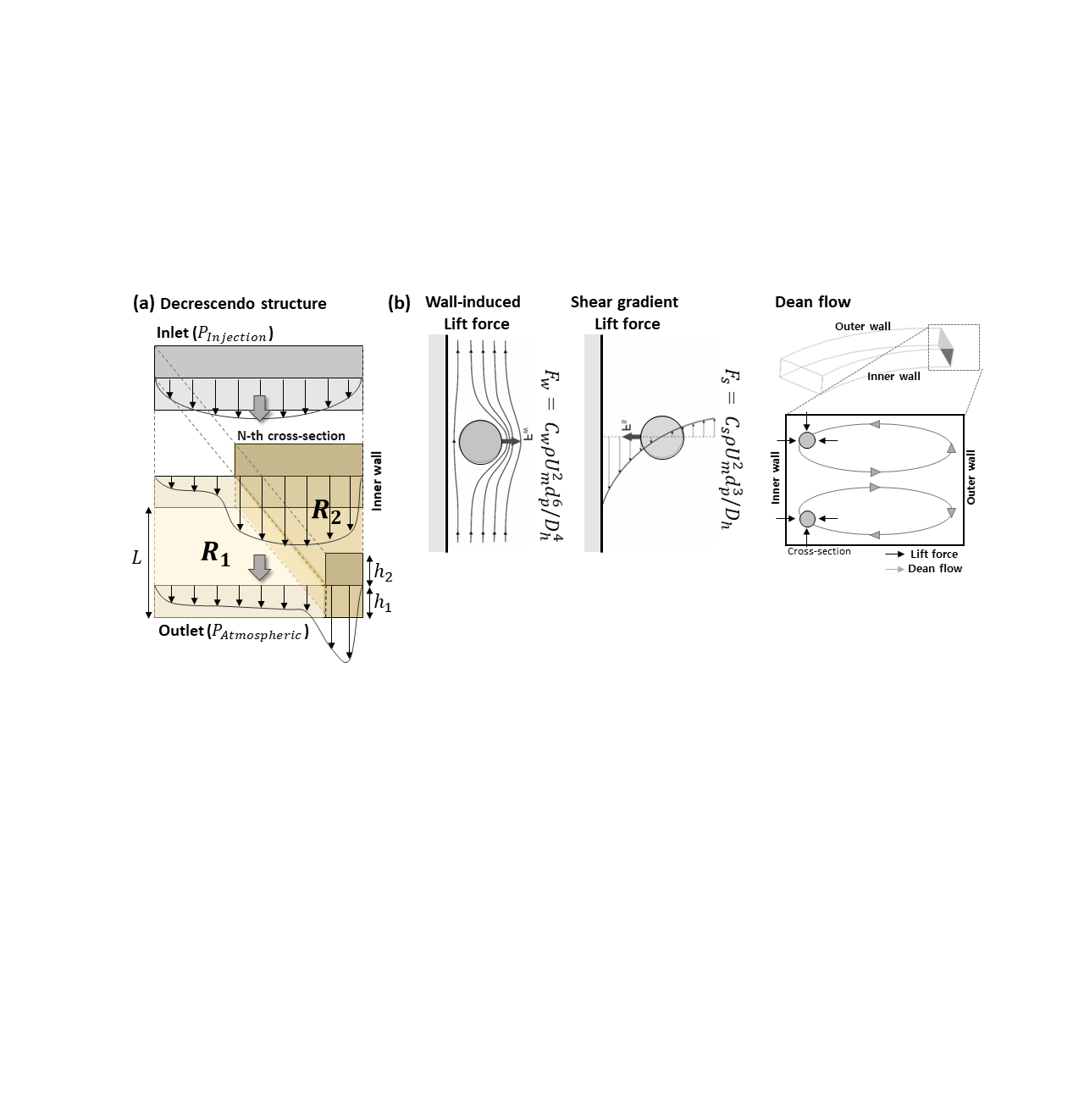 Results
4.1µm-sized- particle separation efficiency with respect to flow rate: 25mL/h (96.2% ↔ 6.9%(conventional spiral channel))
Conclusion
Ability of the proposed chip (Decrescendo spiral channel)
Induction of robust secondary flow(Dean flow), about 5 Times
Manipulating micro-particle focusing in the direction of the inner wall to achieve higher separation and concentration efficiency 
As future work
Can be used in various fields needing rapid disease diagnosis and micro-particle separation.
Fig. 2. Working principle (a) Top-view of Decrescendo straight channel (b) Wall-induced lift force. Shear gradient lift force. Induction of secondary flow(Dean flow)
Reference
Rafeie, Mehdi, et al. "Multiplexing slanted spiral microchannels for ultra-fast blood plasma separation." Lab on a Chip 16.15 (2016): 2791-2802.
Acknowledgement
This work was supported by the National Research Foundation of Korea(NRF) grant funded by the Korea government(MSIT). (No. NRF-2021R1A2C3008169) .